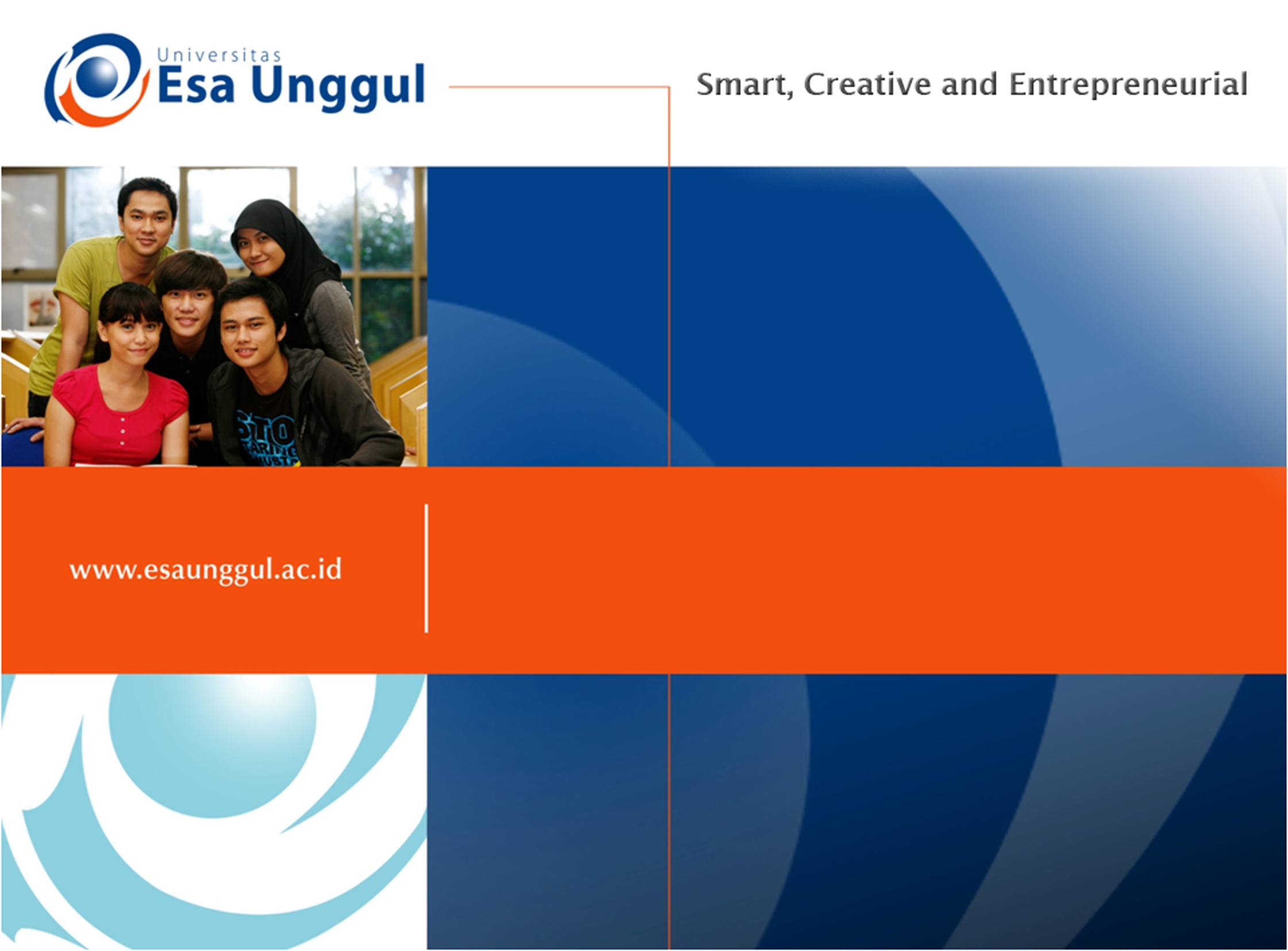 HOUSE ,TREE, PERSON
Pertemuan 13
Sulis Mariyanti
PSIKOLOGI
Pengantar Test H.T.P
Biasanya tes H.T.P diberikan kepada anak-anak atau subjek lain yang depresif, traumatic, dll yang terhambat dalam ekspresi verbal 
Melalui tes H.T.P yg merupakan media proyeksi subyek dapat diperoleh gambaran masalah yang sedang melingkupi subjek
Dari hasil H.T.P, subjek diminta untuk menceritakan gambarnya & pemeriksa harus mahir menggali berbagai masalah subjek dengan teknik proyektif (mis : Relasi S dg ibu, dst)
Administrasi Test H.T.P
Subjek diberikan 1 lembar kertas A4/ 80 gram + pensil HB/B
Diperbolehkan menyediakan penghapus, penggaris, pensil warna
Subjek diminta menggambar sesuka hati, dengan instruksi 
	“Di lembar kertas ini Anda diminta menggambar Rumah, Pohon  dan Orang dengan pensil yang telah saya bagikan. Menggambarnya sesuka hati Anda dan terserah Anda. Waktu tidak dibatasi.”
Pemeriksa bertugas untuk mengobservasi proses meng-gambar yang dilakukan subjek hingga selesai dan mencatat hal-hal yang penting yang terjadi selama proses menggambar
PROBING CERITA GAMBAR
Setelah Subjek selesai menggambar, maka pemeriksa dapat meminta subjek bercerita tentang gambarnya.
	Misal : Berapakah usia anak ini ? Anak ini laki-laiki atau perempuan? Dia sedang Apa? Ayahnya dimana? Ibunya dimana? Menurut kamu, bagaimana perasaan anak ini (anak yg ada di gambar)? Bahagiakah? Marahkah? Apakah ia menyayangi ayah/ ibunya? Mengapa? Ayahnya seperti apa orangnya? Ibunya seperti apa? Bisa diceritakan bagaimana keadaan rumahnya? Bagaimana orang-orang yang ada di dalamnya? Anak ini apa kesukaannya? Anak ini apa kehebatannya?  Dst........

Artinya Pemeriksa harus mampu menangkap tema cerita si subjek melalui gambar.
House Tree Person
HTP Test can be interpreted as a reflecting either attitudes and feelings towards significant people in an individual’s life or feelings directed towards the self

The house = reflects their relationship to their mother
The tree =  reflects feeling towards their father 
The person = reflects feeling about themselves

1.HOUSE = Ibu = Afeksi = Figur kelekatan
2.TREE    = Ayah = Otoritas = Pemberi Disiplin
3.PERSON= Self = Subjek
PERTANYAAN KREATIF YANG DAPAT DIKEMBANGKAN
HOUSE = Mother
Adakah orang yang tinggal di rumah ini?
Apakah orang yang kamu gambar  juga tinggal di rumah ini?
Bagaimana orang yang kamu gambar menilai rumah ini? Kuat? Mudah Roboh?
Apa yang membuat rumah ini kuat/roboh?
Bagian manakah dari rumah ini yang paling kuat dan yang paling rapuh?
Menurut kamu sulitkah masuk ke dalam rumah ini?
Apa sajakah kegiatan yang dilakukan orang di rumah ini?
Jika ada api di dalam rumah,  menurut kamu apa yang akan dilakukan orang yang ada di rumah ini ?
Bagaimana orang lain  di sekitar rumah tsb menilai rumah ini?
PERTANYAAN KREATIF YANG DAPAT DIKEMBANGKAN
TREE= Father
Bagaimana orang yang kamu gambar menilai pohon ini? Kuat/Kokoh? Atau mudah ambruk?
Bagian manakah dari pohon ini yang paling kuat dan mana yang paling lemah?
Apakah pohon ini terlihat kaku ataukah pohon yang indah untuk dilihat?
Mudah atau sulitkah pohon ini untuk dipanjat/ dinaiki?
Apakah ada burung atau hewan lain yang tinggal di pohon ini?
Apa yang dipikirkan orang yang tinggal di rumah ini tentang pohon tsb?
Adakah manfaatkan pohon ini? Bila ada, manfaatnya untuk apa saja?
Adakah keinginan dari orang tsb untuk menebang pohon itu? Mengapa?
PERTANYAAN KREATIF YANG DAPAT DIKEMBANGKAN
PERSON = Subjek
Apa jenis kelamin orang yang kamu gambar ini?
Bagaimana perasaan orang tsb saat ini?
Hal-hal apa saja yang sangat disukai orang ini?
Hal-hal apa saja yang kurang disukai orang ini?
Apa saja kelebihan dan kekurangan orang ini?
Hal apa saja yang membuat orang ini bahagia/senang?
Hal apa saja yang membuat orang ini marah?
Hal apa saja yang dilakukan orang ini ketika marah?
Bagian tubuh yang manakah dari orang ini yang paling kuat dan paling lemah?
Apa yang dipikirkan orang lain (temannya) tentang orang ini?
LATIHAN
Latihan :
Lihat gambar ( kesan Molar)
Baca Narasi Cerita (terlampir)
Tema apa yang muncul atau perasaan apa yang sedang melingkupi Subjek?